2
PAGE 2
[Speaker Notes: Page 151:
Est l’enfant 
Léthargique ou inconscient? Vérifier si l’enfant dorm ou si il est reveillé, mais il n’a pas interet pour son autour. Si il regarde quand vous parlez ou regarde à la mère. Un enfant léthargique a une regarde vide inexprex¡ssive.Si unenfant est inconscient n’est pas possible lre révéiller.

Capable de boire ou de prendre le sein? Assurer que la mère a compris bien la question. Demander à la mère de lui donner lait , le sein ou eau à boire. Si l’enfant a le nez congetionne par mucosité,mucus il faut le laver le nez.

Vomit tout?

Avait convulsions? Sont mouvements anormales sans volonté]
ETIOLOGIE
Virique
Bacterienne
La dysenterie: il y a du sang dans les selles avec ou sans mucosité. La cause la plus usuelle de la dysenterie est la bactérie Shigella. 
Parasites
 Giardia: diarrhée aigüe
Amibe: chez les jeunes enfants la dysenterie par amibe est rare.
Choléra  seul un petit nombre de toutes les diarrhées liquides ou pêteuses résultent du choléra. Epidemique
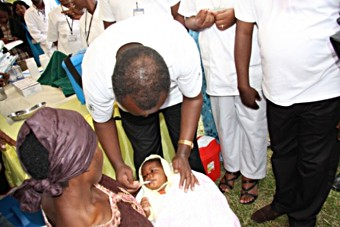 L’état de l’enfant
Si l’enfant était léthargique ou inconscient
agité et irritable, constamment ou chaque fois qu’on le touche. Aussi si l’enfant est calme quand sa mère l’allaite, mais redevient agité et irritable quand il cesse de téter.
On peut offrir à boire à l’enfant et voir si l’enfant est incapable de boire, boit difficilement ou boit avidement.
Le yeux de l’enfant
Les yeux de l’enfant déshydraté peuvent paraître enfoncés.
Demandez a la mère si elle pense qu’il y a quelque chose differente dans les yeux de son enfant. Son opinion est trés important.
Chez l’enfant gravement malnourri qui est visiblement émacié les yeux ont toujours l’air enfoncé, même s’il n’est pas déshydraté.
Pincer la peau de l’abdomen
Avec l’enfant allongé sur la table d’examen, pincez la peau de l’abdomen dans le sens de la longueur du corps de l’enfant, pendant une seconde.
Observez alors si le pli cutané s’efface:
Très lentement (>2 secondes)
Lentement (pendant un bref instant)
Immédiatement.
Signes de deshydratation
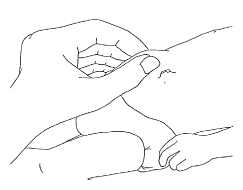 Deshydratation sevère
Évaluer signes specifiques de danger 
Yeux enfoncés, absence de larmes, sécheresse des muqueuses
Incapacité de boire
Inquiet, irritable ou lethargic 
Pli cutané

PLAN C : rehydrater à l’hôpital sauf pour colère
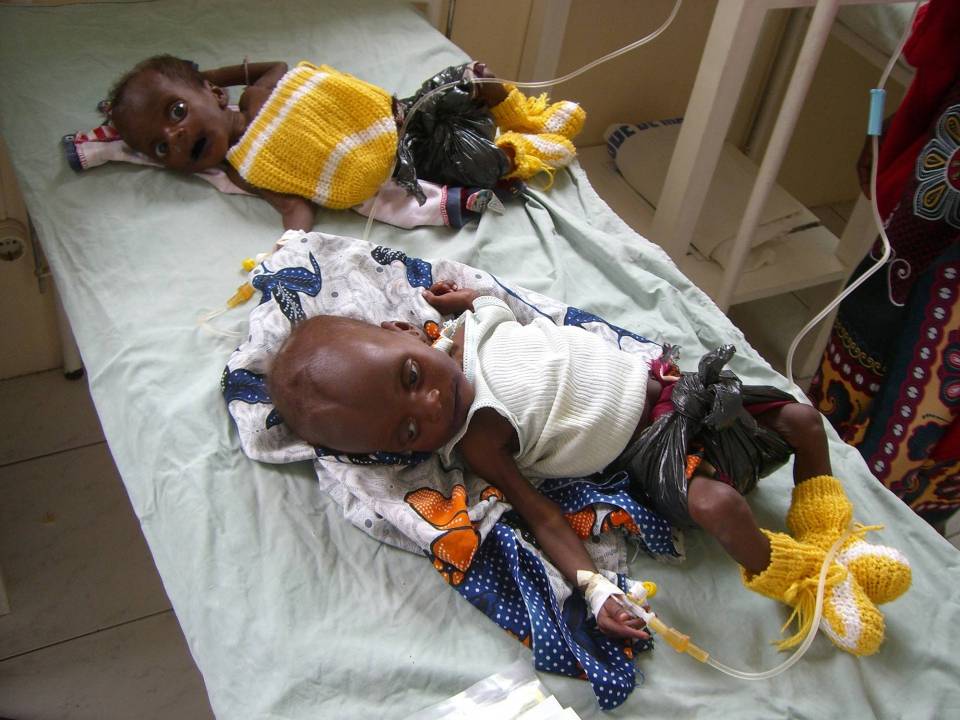 PLAN    C:
Êtes-vous en mesure de procéder immédiatement à une perfusion intraveineuse?
OUI
NON
Le traitement IV est-il disponible dans les environs ( dans les 30 minutes)?
OUI
NON
Etes – vous formés pour utiliser une sonde nasogastrique pour la réhydratation?
NON
Est – ce que l’enfant est capable de boire?
NON
Transférer d’URGENCE à l’hôpital pour perfusion intraveineuse ou nasogastrique
1
Donner devant vous la quantité nécessaire de SRO pendant 4 heures
Poids de l’enfant X 75 = ? ml de SRO (minimum)
< 6 kg, < 4 mois	                          200-400 ml
6-10 kg ou  4-12 mois	400-700 ml
10-12 kg ou  12m-2 ans	700-900 ml
12-19 ou 2-5 ans	                           900-1400 ml
Si vomissement attendre 10 min, puis continuer SRO par petites quantités
(enfants 1 cuillère à café toutes les 2-3 min)
Re-évaluer l’enfant pour la déshydratation
Continuer l’allaitement maternel
2
3
Appliquer Plan A: Traitement diarrhée à la maison
3
Si ça n’est pas possible:
Donner à la mère suficient SRO pour 4 heures et expliquer comment préparer et le donner
Aprés 4 heures, mère doit appliquer Plan A
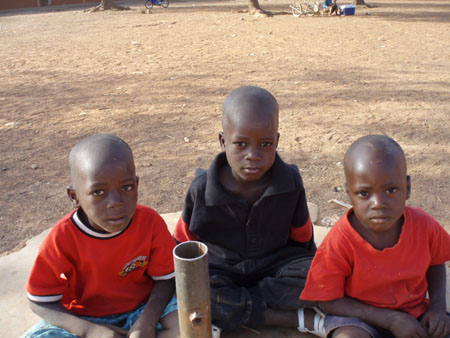 1
Donner extra liquides  
(tout ce qui l’enfant peut boire)
Allaitement Maternel plus souvent 
Donner soluté SRO jusqu’à la fin de la diarrhée, après chaque selle liquide
<2 ans -> 50-100 ml
> 2 à 10 ans.  100-200 ml
>10 ans: à volonté
Donner à la mère 2 sachets
2
Donner supplements Zinc (2 m -5 a)
De 2 à 6 mois 10 mg : ½ cp par jour pendant 10 jours
De 6 mois et plus 20 mg: 1 cp par jour pendant 10 jours
 et continuer à manger
3
Quand revenir
Pas revenir, except si: 
Incapable à boire ou prendre le sein
Reviens plus malade
Il a de la fièvre
Sang aux selles
Disenterie 		 2 jours
Diarrhée persistentent 	 5 jours
DONNER DAVANTAGE DE LIQUIDES (autant que l’enfant veut bien prendre). Expliquer a la mère:

Qu’il faut allaiter plus fréquemment au sein et prolonger la durée de tétée.
Que si l’enfant est nourri uniquement au sein, il faut lui donner une solution de SRO ou de l’eau propre en plus du lait maternel.
Que si l’enfant n’est pas nourri uniquement au sein, il faut  lui donner une ou plusieurs fois: solution de SRO, aliments liquides (potage, eau de riz, yaourt liquide, eau de carotte, feuilles de goyave, purée de banane) ou eau propre.
L’enfant qui ne souffre pas de déshydratation, n’a pas vraiment besoin de SRO. Il faut qu’il absorbe des aliments liquides, tels que de la soupe, de l’eau de riz et des boissons au yaourt, de préférence en même temps que des aliments solides et qu’il boive de l’eau propre.
Donner une SRO à domicile dans deux cas:
L’enfant vient d’être réhydraté
L’enfant ne peut pas être ramené au dispensaire si sa diarrhée s’aggrave (sa famille  habite loin ou que sa mère ne peut pas s’absenter de son travail).
SRO avec allaitement maternel
Apprendre à la mère comment mesurer 1 litre (donner 1 mesure commun disponible à la maison (ex. 4 tasses= 1 litre)
Eau propre (non seulement bouillie)
Mains propres
Paquets complets de SRO ou 5 sachets 
petits SRO
Couvrir le récipient et tenir seulement 24 h
      Préparation domestique de SRO: 1 l d’eau 
        potable, 8 morceaux de sucre, 1 c à café ras de sel
(on peut ajouter du jus de citron ou de fruit)
Administration
1 cuillère à café de SRO chaque 1-2 minutes ou  1 cuillère grande (soupe) aux enfants plus grands.
S’il vomit, attendre pendant 10-20 minutes et donner lentement
Si SRO fini, utiliser liquides disponibles à la maison: jus de vegetales , non sucré, LHS, yaourt liquide, 
               eau de riz, eau plate.
Si l’enfant prend le sein:	- Sein entre SRO
			- 200 ml d’eau donné alternativament
Si pas de sein  :  Continuer SRO après déshydratation pour remplacer les  liquides perdus  avec les selles
4. Expliquez à la mère qu’il faut ramener l’enfant malade au dispensaire:

Si l’enfant est incapable de boire ou de téter.
Si l’enfant boit au tète difficilement.
Si l’enfant a de la fièvre
S’il y a du sang dans les selles. 
Si la maladie d’aggrave.
Après 4 heures
Réexaminer l’enfant et classer la réhydratation
Choisir le plan approprié pour continuer le traitement:
Si l’état de l’enfant s’est amélioré et s’il n’y a pas de déshydratation, la mère peut partir à domicile pour continuer le traitment.
Si l’enfant continue d’avoir une déshydratation modérée, recommendez le Plan B.
Si l’état de l’enfant s’aggrave et la déshydratation devient sévère, il faut recourir au Plan C.
Commencer à alimenter l’enfant au dispensaire

Si la mère doit partir a la fin du traitement :
Lui montrer comment préparer la solution de SRO à domicile
Lui montrer combien de SRO elle doit donner pour finir le traitement de 4 heures à domicile.
Lui donner assez de paquets de SRO pour terminer le traitement de rehydratation. Lui donner également 2 paquets.
Expliquer les 4 règles du traitement à domicile.
La dysenterie
Enfant qui a la diarrhée et du sang dans les selles. 
Cet enfant doit recevoir un traitement contre la déshydratation. Donnez-lui également un antibiotique recommandé dans votre région pour lutter contre la shigellose.
Vous pouvez supposer que la dysenterie est due à la Shigella, parce que:
cette bactérie est responsable d’environ 60% des cas de dysenterie constatés dans les dispensaires
elle cause presque tous les cas de dysenterie mortelle
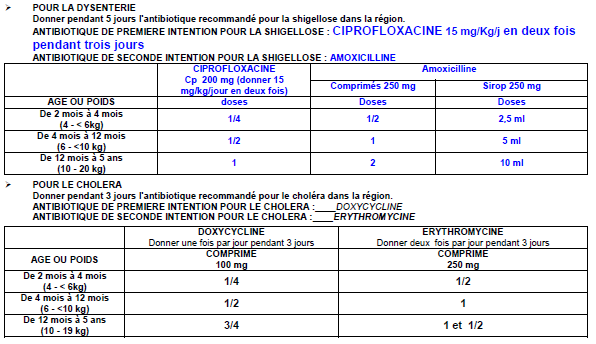 Antibiotiques: 
Ne sont pas efficaces contre la plupart des diarrhées et aggravent même parfois la maladie de l’enfant. 
Risque d’augmenter la résistance de certains pathogènes. 
Coûtent cher. 
Par conséquent, n’utilisez pas automatiquement des antibiotiques.
Antidiarrhéiques et anti-émétiques: Il ne faut jamais donner de médicaments à des nourrissons et à des enfants.
Ils arrêtent rarement la diarrhée et certains sont dangereux. 
Médicaments dangereux:
Agents antimotilité: la codéine, la teinture d’opium, le diphénoxylate et le lopéramide.
Médicaments pour empêcher les vomissements: la chlorpromazine.
Certains de ces médicaments néfastes peuvent paralyser l’intestin ou rendre l’enfant anormalement somnolent. 
Certains peuvent être mortels, surtout s’ils sont donnés à des nourrissons. 
D’autres antidiarrhéiques, notamment les adsorbants tels que le kaolin, l’attapulgite, le smectite et le charbon activé, quoique non dangereux, n’apportent pas de bienfait à l’enfant. 
L’utilisation de médicaments antidiarrhéiques peut retarder le traitement par réhydratation orale (TRO).
La diarrhée a arrêté?
Combien de selles fait l’enfant chaque jour?
DIARRHÉE
APRÈS 5 JOURS
DYSENTERiE APRÈS 2 JOURS
Oui
Continuer metronidazole
Il-y a moins selles?
Il y a moins sang aux selles?
Moins fièvre?
Moins douleur abdominal?
Mange mieux?
Si pire ou égale
 Est déshydraté
 A eu la rougeole dans le trois dernières mois?
Référer à l’ Hôpital
[Speaker Notes: Recomemandation pour l’alimentation d’un enfant avec une diarrhée persistante:
. Si prend le sein,suivre jour et nuit
. Si consomme un autre lait:
Remplacer ce lait en augmentant l’allaitament au sein ou
- Remplacer ce lait par des produits laitiers fermentés(lait caillé enrichi, yaourt, LHS: lait-huile-sucre) ou
Donner des aliments épais enrichis (fondée, laax, sombi, neteri)
- donner  à boire plus fréquemment: eau simple, jus de buy,…
- Donner un repas supplémentaire à l’enfant pendant le periode de convalescence (2 semaines après l’arrêt de la diarrhée ) suivant les recomnadtions alimentaires/tranche d’âge).]
NOUVEAU NÉ (moins de 2 mois)
Classer déshydratation:
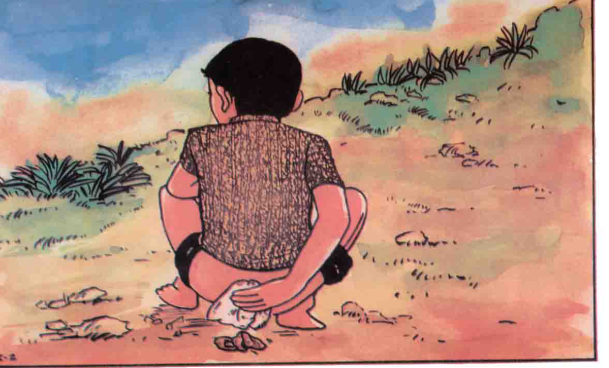 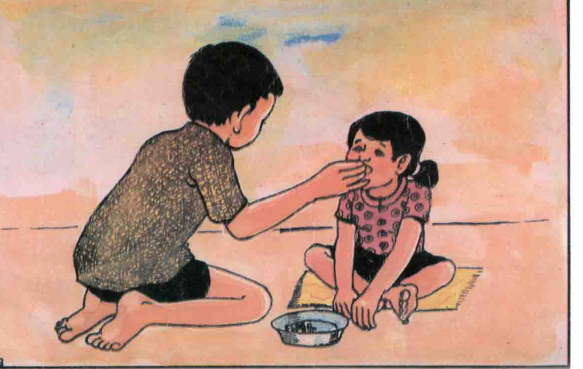 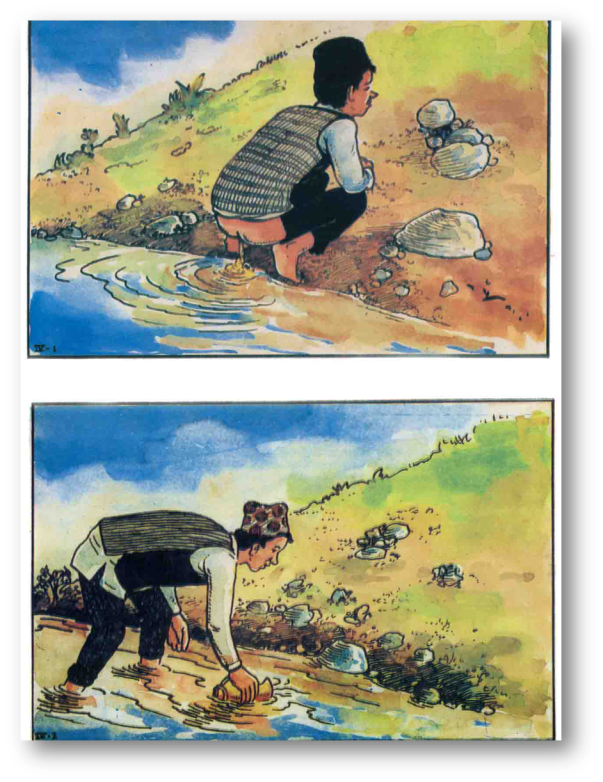 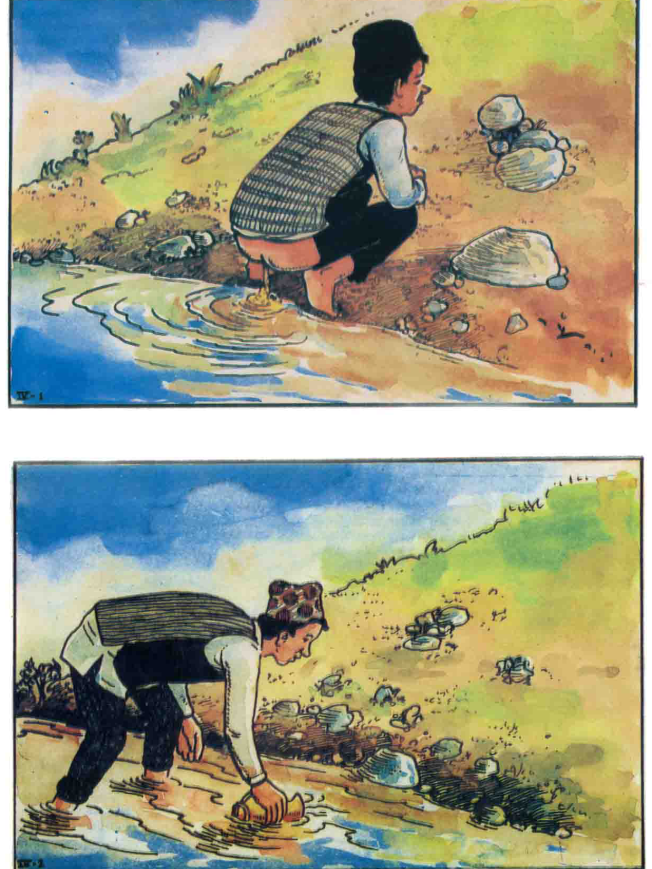 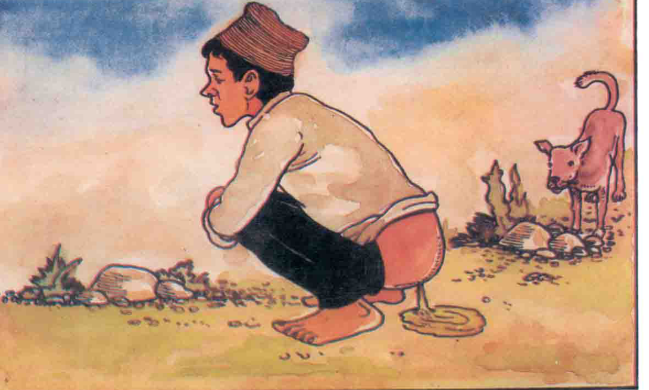 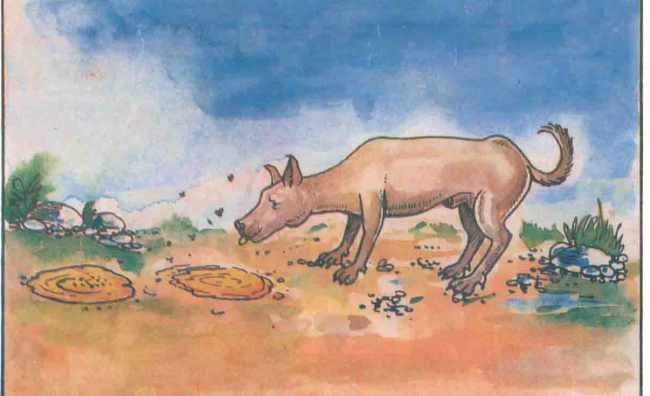